WCA-B339
Next Generation Remote Access with DirectAccess
Richard Hicks – MVP
Iron Networks
@richardhicks
The Remote Access Challenge…
Agenda
What is DirectAccess?
What are the Benefits of DirectAccess?
What’s New in Windows Server 2012 DirectAccess
DirectAccess Components
Limitations of DirectAccess
How DirectAccess Works
Demonstration
Security Considerations
What Is DirectAccess?
What Is DirectAccess?
Next Generation Remote Access
Always On
Seamless and Transparent
Bi-Directional Connectivity
NOT a VPN!
DirectAccess vs. Legacy VPN
VPN
Intrusive
User Initiated
Remote User Connects to the Corporate Network…


DirectAccess
Seamless and Transparent
No User Action Required
Extend Corporate Network to the User!
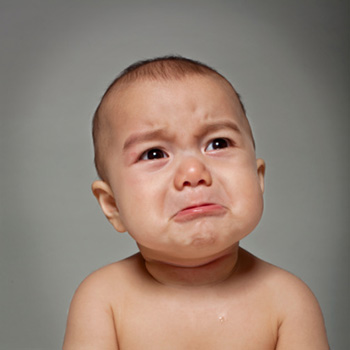 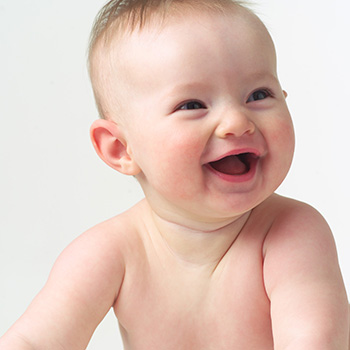 DirectAccess Benefits
End User
Streamlined User Experience
Familiar Access
Increased Productivity
Administrator
Always Managed
Improved Compliance
Reduced Administration Costs
Evolution of DirectAccess
Windows Server 2008 R2
Forefront Unified Access Gateway (UAG) 2010
Windows Server 2012
What’s New in Server 2012 DirectAccess?
What’s New in Windows Server 2012
DirectAccess and RRAS Coexistence
Simplified Deployment
No PKI
Perimeter/DMZ Deployment
Integrated Network Load Balancing
Multi-Domain Support
NAP Integration
OTP/Virtual Smartcard
Automated Force Tunneling
IP-HTTPS Improvements
Manage Out
Multi-Site
Server Core
PowerShell
Monitoring and Reporting
New Feature Highlights
Performs Better

Single IPsec Tunnel*
IP-HTTPS Improvements
Easier to Deploy

Simplified Deployment
Flexible Network Placement
Improved Management

Monitoring, Reporting, and Diagnostics
PowerShell
More Scalable

Load Balancing
Geographic Redundancy
DirectAccess Components
Windows Server 2012

Windows 8 Enterprise

IPv6 and IPsec

Active Directory and Group Policy
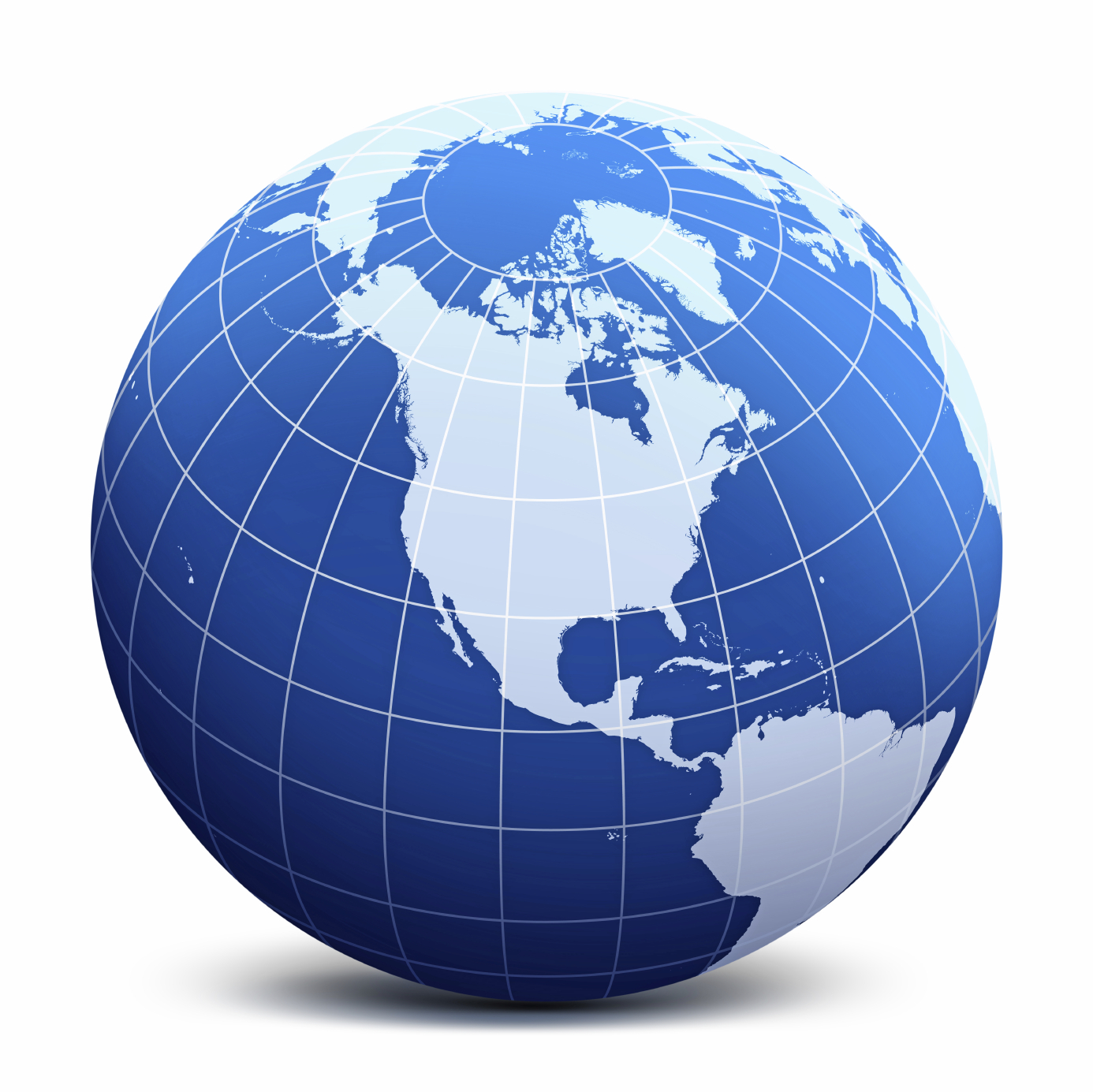 DirectAccess Components (Cont’d)
Certificates
PKI is optional (Strongly Recommended!)
PKI required for Windows 7 clients
Network Location Server (NLS)
HTTPS web server
DNS64/NAT64
IPv6 to IPv4 translation
Name Resolution Policy Table (NRPT)
Policy based name resolution routing
Windows Firewall w/Advanced Security
DirectAccess Requires IPv6 End to End
IPv6 Transition Technologies
6to4
Teredo
IP-HTTPS
ISATAP
Public Client IP Address
IP Protocol 41
Private Client IP Address
UDP Port 3544
6to4/Teredo Not Available
SSL/TLS
Intranet Manage Out
ISATAP Router
DNS
A Word About ISATAP…
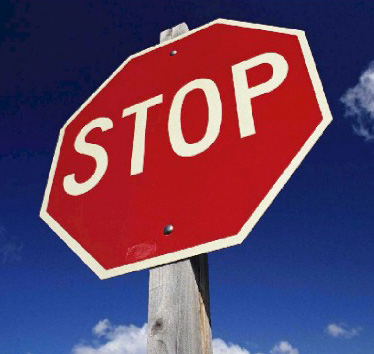 ISATAP NOT Recommended
Global In Scope
Lower Layer Protocols Depend on Upper Layer Protocols
Lack of Monitoring and Management

Deploy IPv6
Restrict ISATAP to Specific Hosts
Group Policy
Powershell [SetNetIsatapConfiguration –Router NameOrIPAddress]
Netsh [netsh interface isatap set router NameOrIPAddress]
HOSTS file
DirectAccess Limitations
DirectAccess Limitations
Supported Clients
Non-Supported Clients
Windows 8 Enterprise
Windows 7 Enterprise
Windows 7 Ultimate
Domain-Joined
Windows 8 Professional
Windows Vista
Windows XP
Non Domain-Joined
DirectAccess Limitations
Client Compatibility Issues
Protocols with Embedded IPv4 Addresses
Applications with Hard Coded IPv4 Addresses
IP Protocol Communication
How DirectAccess Works
How DirectAccess Works
Client on the Intranet…
Client Assumes it is Not Connected to the Intranet
Establishes HTTPS Connection to NLS
Domain WFAS Profile Activated
NRPT Disabled
No DirectAccess IPsec Tunnels
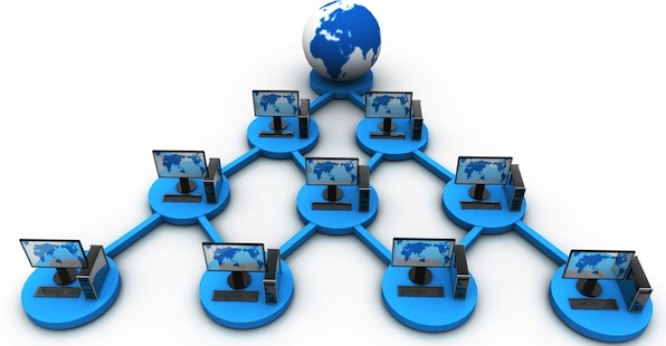 How DirectAccess Works
Client on the Internet…
Client Assumes it is Not Connected to the Intranet
Fails to Establish HTTPS Connection to NLS
Public or Private WFAS Profile Activated
NRPT Enabled
DirectAccess IPsec Tunnels Enabled
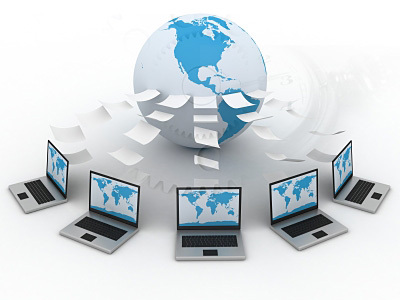 Implementing DirectAccess
Install RemoteAccess Feature
GUI
PowerShell
Install-WindowsFeature remoteaccess –IncludeManagementTools –Restart

Configure RemoteAccess
Simplified Deployment
Complex Deployment
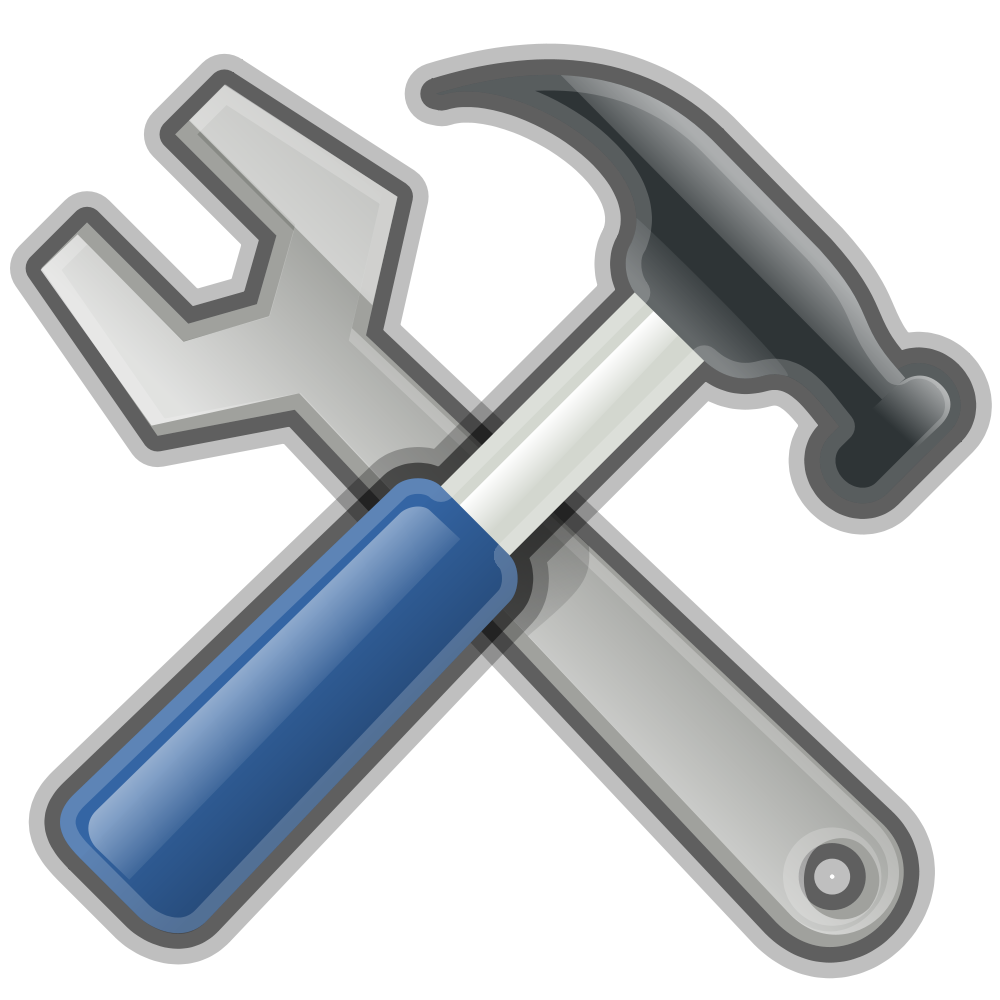 Demonstration
Richard Hicks – MVP
Iron Networks
@richardhicks
Security Considerations
Authentication
Endpoint
Infrastructure
Password Policy
SmartCards
Dynamic Passwords (OTP)
Whole Disk Encryption
Boot PIN
Anti-Virus
NAP Integration
Remote Content Filtering
Disable Computer Account for Lost/Stolen Machines
Closing Thoughts…
Thank You!
Richard Hicks – MVP
Iron Networks
richardh@ironnetworks.com


richardhicks.com/connect
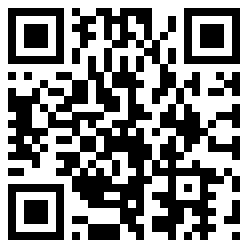 Windows Track Resources
Windows Enterprise: windows.com/enterprise
Windows Springboard: windows.com/ITpro
Microsoft Desktop Optimization Package (MDOP): microsoft.com/mdop
Desktop Virtualization (DV): microsoft.com/dv
Windows To Go: microsoft.com/windows/wtg
Outlook.com: tryoutlook.com
Resources
Learning
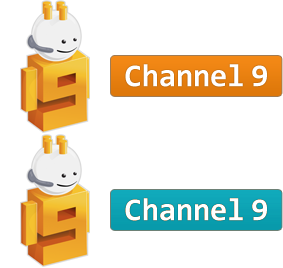 Sessions on Demand
Microsoft Certification & Training Resources
http://channel9.msdn.com/Events/TechEd
www.microsoft.com/learning
msdn
TechNet
Resources for IT Professionals
Resources for Developers
http://microsoft.com/technet
http://microsoft.com/msdn
Required Slide 
*delete this box when your slide is finalized

Your MS Tag will be inserted here during the final scrub.
Evaluate this session
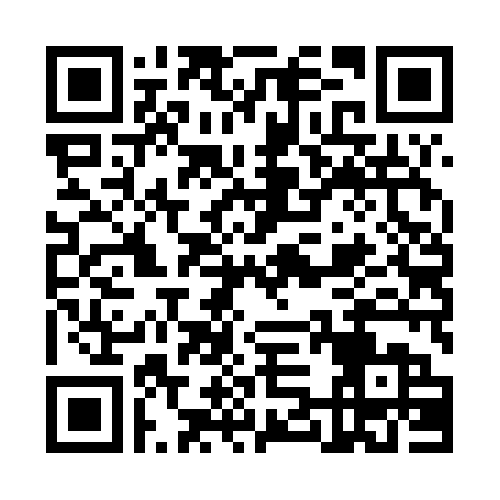 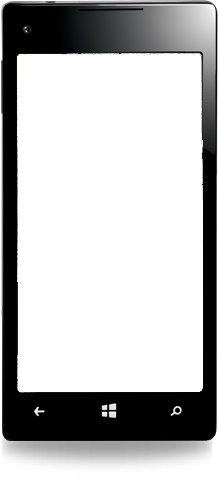 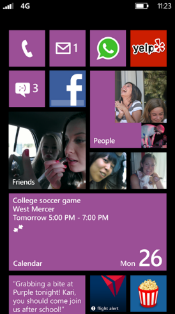 Scan this QR code to 
evaluate this session.
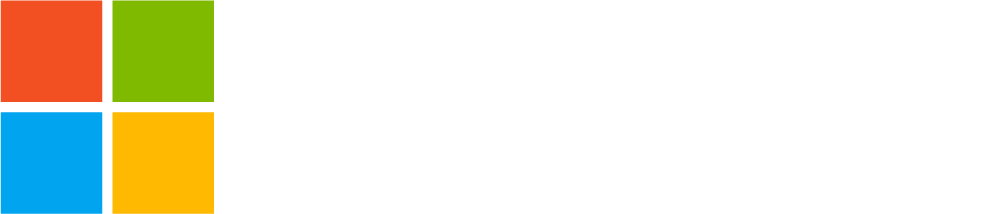 © 2013 Microsoft Corporation. All rights reserved. Microsoft, Windows and other product names are or may be registered trademarks and/or trademarks in the U.S. and/or other countries.
The information herein is for informational purposes only and represents the current view of Microsoft Corporation as of the date of this presentation.  Because Microsoft must respond to changing market conditions, it should not be interpreted to be a commitment on the part of Microsoft, and Microsoft cannot guarantee the accuracy of any information provided after the date of this presentation.  MICROSOFT MAKES NO WARRANTIES, EXPRESS, IMPLIED OR STATUTORY, AS TO THE INFORMATION IN THIS PRESENTATION.